Chapter 9
Health Care Coverage
Health Care Coverage
The largest industry in the United States is insurance
In the medical field you will come across many different types of insurance coverage, health maintenance organizations(HMOs) and preferred provider health organizations(PPOs) 
Both administrative and medical assistants will find it necessary to keep up on all changes in insurance billing and coding procedures
Health Maintenance Organizations(HMOs)
Health care organizations(HMOs) offer people affordable health care plans because they are provided through their place of employment at a reasonable cost
The employer pays a large amount of the cost for the plan
The employee pays a premium rate(a rate for benefits) that requires a co-payment at the time of service
Health Maintenance Organizations(HMOs)
An HMO covers only care rendered by those doctors and other professionals who have agreed to treat patients in accordance with the HMO's guidelines
HMOs also eliminates treatments they view as unnecessary,  and by focusing on preventative health care(P.E. mammograms, wcc, immunizations ect..) with an eye toward the long-term health of their members, the HMO then reduces costs
One of the most helpful points that the medical assistant can stress to patients is to have them check their insurance policy regarding their coverage
Primary And Secondary Insurance Coverage
When greeting a patient in the office upon arrival for an appointment, ask for a current insurance card(s)
Make a copy of both sides of the card
Often patients may have more than one insurance plan
If a child is covered by both parents, it will be necessary to determine who is considered the primary carrier(primary for payment first) and who is the secondary carrier(responsible for payment after the primary coverage)
The birthday rule will apply:
The plan of the parent whose birthday occurs first in the calendar year is primary, and the other parent’s is secondary
Note that it doesn't matter which parent is older, because the year of birth is not a factor. Thus, if your birthday is July 15, 1955(first insurance), and your spouse's is Sept. 17, 1953, your health plan would be considered primary because your birthday comes first in the calendar year(July is before Sept)
Health Care Plans
Commercial Health Insurance: These are private companies that control the price of premiums paid and specify the benefits they will provide
Blue Cross Blue Shield is one that is well known; this is a indemnity plan(80/20 plan) the insurance pays 80 % of your medical costs and you pay the remaining 20 %
Patient are able to see the physician of their choice and are able to see specialists without having a referral
However, this freedom comes at a higher cost 
The “health care maintenance organization” plan places a greater emphasis on preventive medicine; regular office visits with a doctor to keep the insured “on track” with their general health care. This plan will also allow the insured to choose his or her physician from a list of predetermined doctors in the plan’s network and the co-payment is very small. However, one major difference between an “HMO” plan and a “indemnity ” plan is that the “HMO” plan will rarely, if ever, pay for a “specialist” unless that “specialist” has been directly referred by the insured’s primary care physician
Types of HMOs on page 243
Terms Used In Health Care
Page 238-239
Claim: A request for payment under an insurance organization made by the physician or  the patient
Coding: Transference of words into numbers to facilitate the claim processing
Copayment/Coinsurance: A specific amount that the insured must pay toward the charge for services rendered
Deductible: A predetermined amount that the insured must pay each year before the insurance company will pay 
Medigap: Private insurance to supplement Medicare benefits for non-covered services
A Preexisting:  condition that existed before the insured’s policy was issued
Preferred Provider Organization
A Preferred Provider Organization (PPO) is not an HMO
A PPO allows the patient the option of using network or non-network physicians and hospitals
The patient assumes a greater financial responsibility if non-network physician is used
PPO member do not have a Primary Care Physician(also called a gatekeeper)
A PPO has deductibles and copayment requirements, and many may have co-insurance(80/20)
Health Savings Account(HSA)
The HSA was created in 2003 so that individuals covered by high-deductible health plans could receive tax-preferred treatment of money saved for medical expenses
Some examples of some medical examples of qualified medical expenses are:
Ambulance services, braces, hearing and visual expenses
Health Reimbursement Account(HRA)
HRAs are employer-funded plans(not by the employee) that reimburse employees for incurred medical expenses that are not covered by the company's standard insurance plan. Because the employer funds the plan, any distributions are considered tax deductible (to the employer)
Reimbursement dollars received by the employee are generally tax free
Flexible Spending Account(FSA)
A flexible spending account(FSA) is referred to as a cafeteria plan
The plan is funded by the employee
An FSA allows an employee to set aside a portion of earnings to pay for qualified expenses as established in the cafeteria plan, most commonly for medical expenses but often for dependent care or other expenses
Money deducted from an employee's pay into an FSA is not subject to payroll taxes, resulting in substantial payroll tax savings
One significant disadvantage to using an FSA is that funds not used by the end of the plan year are lost to the employee
Worker’s Compensation
Employees in the U.S. have the benefit of being covered by worker’s compensation laws
Physician's who treat patients under workers compensation must be registered with the board of worker’s compensation annually
WC is a form of insurance providing wage replacement and medical benefits to employees injured in the course of employment in exchange for mandatory relinquishment of the employee's right to sue his or her employer for the tort of negligence.
Medicaid
Medicaid is the United States health program for certain people and families with low incomes and resources
It is a means-tested program that is jointly funded by the state and federal governments, and is managed by the states
People served by Medicaid are U.S. citizens or legal permanent residents, including low-income adults, their children, and people with certain disabilities
Poverty alone does not necessarily qualify someone for Medicaid 
Medicaid is the largest source of funding for medical and health-related services for people with limited income in the United States
Patients need to seek care from a participating providers
Medicare
Medicare is a social security insurance program administered by the United States government, providing health insurance coverage to people who are aged 65 and over; to those who are under 65 and are permanently physically disabled or who have a congenital physical disability; or to those who meet other special criteria
Medicare
Patients are issued a red, white and blue medical card to verify their coverage
Medicare A is for hospital coverage 
Medicare B is for payment for other medical expenses 
Medicare C is  A and B together including some prescriptions and dental
Medicare D is for drug coverage
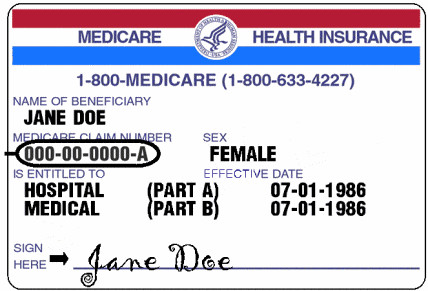 Tricare(Champus)
Tricare is for uniform services and their families
TRICARE, formerly known as the Civilian Health and Medical Program of the Uniformed Services (CHAMPUS), is a health care program of the United States Department of Defense Military Health System 
TRICARE provides civilian health benefits for military personnel,  military retirees, and their dependents
The Beginning Of Claim Forms
The preparation of claims is for the purpose of receiving payment for medical services 
The phrase “third party reimbursement” is coined to indicate payment of services rendered by someone other than the patient
Today, the most common third-party payer are federal and state agencies, insurance companies, and workman’s compensation
The History Of Coding
As early as 1890, a physician developed a classification of cause of disease/death
ICD-9 (International Classification of Diseases, 9th Revision) coding system is used to code signs, symptoms, injuries, diseases, and conditions.
The ICD codes are for the disease or condition presented by the patient
This code selected by the physician must be as specific to the patient’s diagnosed condition as possible
ICD9 Code Book
001-139  Infectious And Parasitic Diseases
140-239  Neoplasms
240-279  Endocrine, Nutritional And Metabolic Diseases, And Immunity Disorders
280-289  Diseases Of The Blood And Blood-Forming Organs
290-319  Mental Disorders
320-389  Diseases Of The Nervous System And Sense Organs
390-459  Diseases Of The Circulatory System
460-519  Diseases Of The Respiratory System
520-579  Diseases Of The Digestive System
580-629  Diseases Of The Genitourinary System
630-679  Complications Of Pregnancy, Childbirth, And The Puerperium
680-709  Diseases Of The Skin And Subcutaneous Tissue
710-739  Diseases Of The Musculoskeletal System And Connective Tissue
740-759  Congenital Anomalies
760-779  Certain Conditions Originating In The Perinatal Period
780-799  Symptoms, Signs, And Ill-Defined Conditions
800-999  Injury And Poisoning
V01-V91  Supplementary Classification Of Factors Influencing Health Status And Contact With Health Services
E000-E999  Supplementary Classification Of External Causes Of Injury And Poisoning
The ICD9 code book has three volumes
Volume 1: is a numeric listing of diagnosis codes and descriptions consisting of 17 chapters that classify disease and injuries and supplementary codes V and E codes
E and V codes(ICD9)
E codes are for External Cause of Injury or poisoning
E codes are never to be used as a primary diagnosis code
Example of a E code: self inflicted injury, motor vehicle traffic accidents 
E810 Motor vehicle traffic accident involving collision with train


V codes are for  Factors Influencing Health Status 
Example of a V code: A person who is not currently sick or injured encounters the healthcare system for a specific reason (e.g., exposure to an infectious disease, well child check, pregnancy test, or suture removal)
V20.0 is the code for a WCC
ICD9 Code Book
Volume 2: consists of the alphabetic list of terms and codes, plus two supplementary sections following the alphabetic listing
Abrasion- 
      cornea 918.1
      dental 521.20
      extending into
      dentine 521.22
ICD9 Code Book
Volume 3: is an alphabetic index and tabular list, intended only for use by hospitals
Example: 
94.6 Alcohol and drug rehabilitation and detoxification
            94.61 Alcohol rehabilitation
            94.62 Alcohol detoxification
Current Procedural Terminology Codes(CPT)
The Current Procedural Terminology (CPT) codes are maintained by the American Medical Association 
The CPT codes describes medical, surgical, and diagnostic services and is designed to communicate uniform information about medical services and procedures among physicians, coders, patients, accreditation organizations, and payers for administrative and financial billing
CPT coding is similar to ICD-9 coding, except that it identifies the services rendered rather than the diagnosis on the claim
Using the CPT Book
Each procedure or service is identified with a five-digit code, which is used to report services 
The main body of the material is listed in six sections:
1. Evaluation and Management(E/M) 99201-99499
2. Anesthesiology 00100-01999, 99100-99499
3. Surgery 10021-69990
4. Radiology 70010-79999
5. Pathology and Laboratory 80047-89356
6. Medicine(except Anesthesiology) 90281-99199, 99500-99607
Using the CPT Book
To determine a code, the name of the procedure or service that most accurately identifies the service performed is selected
The ICD9 code and the CPT code must be linked together on the billing form
Care must be taken not to miss items that have be done(injections, urinalysis, breathing treatments ect…)
Delinquent Claims
If a claim is not made or denied in 3 weeks than a follow up call is necessary
Copies of follow up claims or denial claims should be recorded and a copy made
Common Claim Errors:
1. The patient, not the policy holder information is billed
2. The benefits information is incomplete
3. Use of incorrect ICD or CPT codes
4. Use of incorrect provider ID numbers
5. Lack of medical records(charts are not complete)
6. Incorrect spelling of patients name
7. Inconsistent use of patients name(last name as first ect..)
8. An incorrect DOB
9. Use of an incorrect place of service
Medicare Accepting Assignment
Medicare claims must be filed within 1 year from the time the services is received by the patient
With Medicare patients, the contracted provider agrees to accept the “approved amount” as their fee, this is known as “accepting assignment.”
The importance of complete records and documentation is never as critical as when the office is involved with Medicare audits
Failure to adequately document the level of service could cause down-coding by Medicare and result in the charge of “fraud.” 
The fine may be $5,500 to $11,000
Documentation is essential
Staying up-to-date on Medicare changes is also essential
Maintaining Currency
Staying informed and up-to-date with Medicare is a never ending process
Medicare sends out bulletins and newsletters monthly